Крито-микенское искусство
Фрески и керамика Крита
Обращаю внимание учащихся, что некоторые слайды содержат информацию ПОД  слайдом – Заметки к слайду. Просьба не пренебрегать ими.
Внимание!
Остров Крит
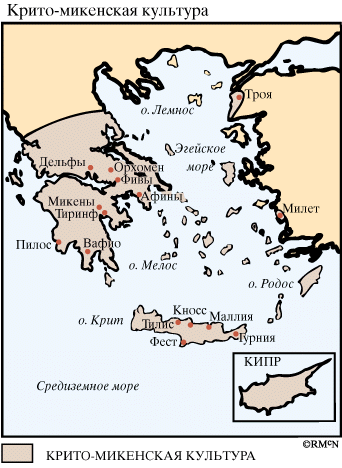 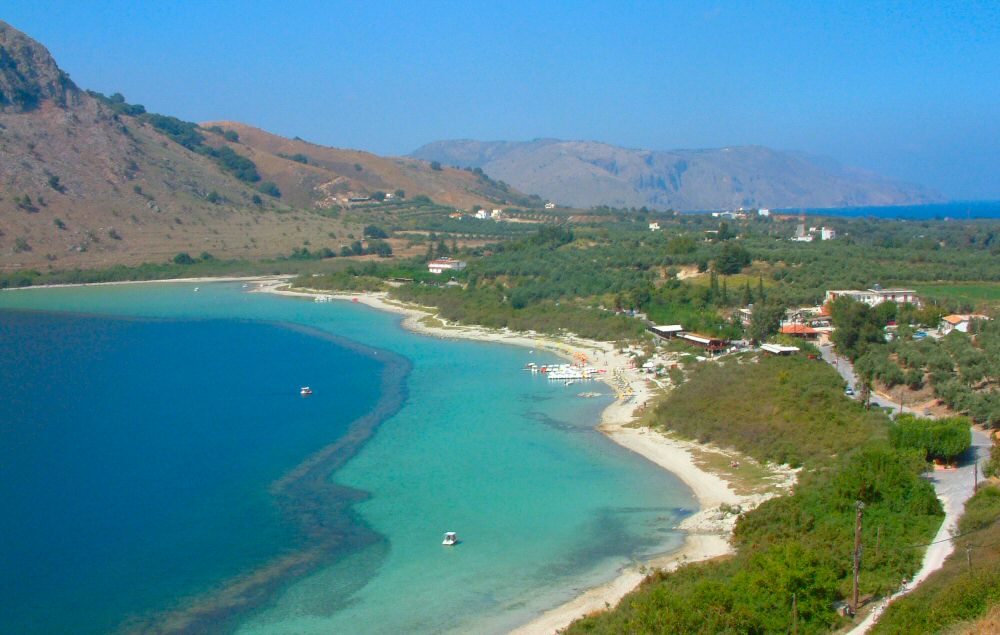 Фрески Крита
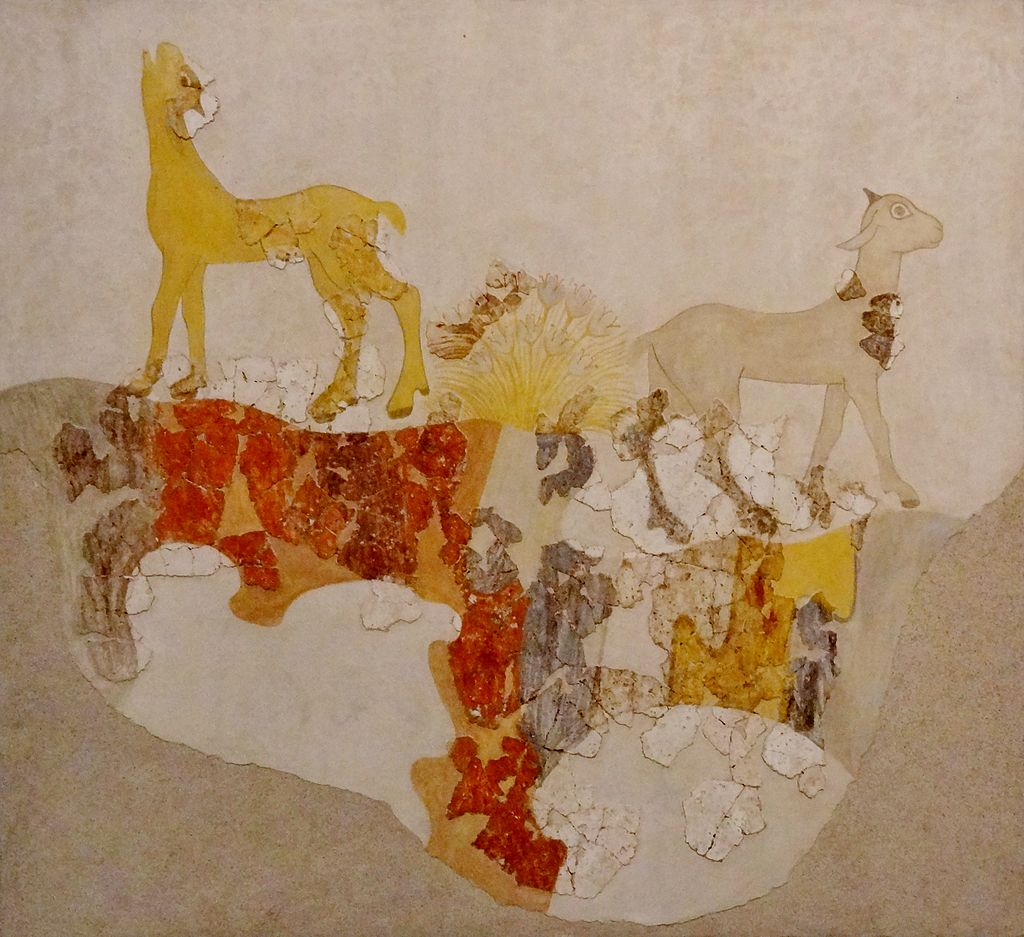 Такими дошли до нас фрески: кусочки – это подлинные остатки, остальное - реставрация
Кносский дворец
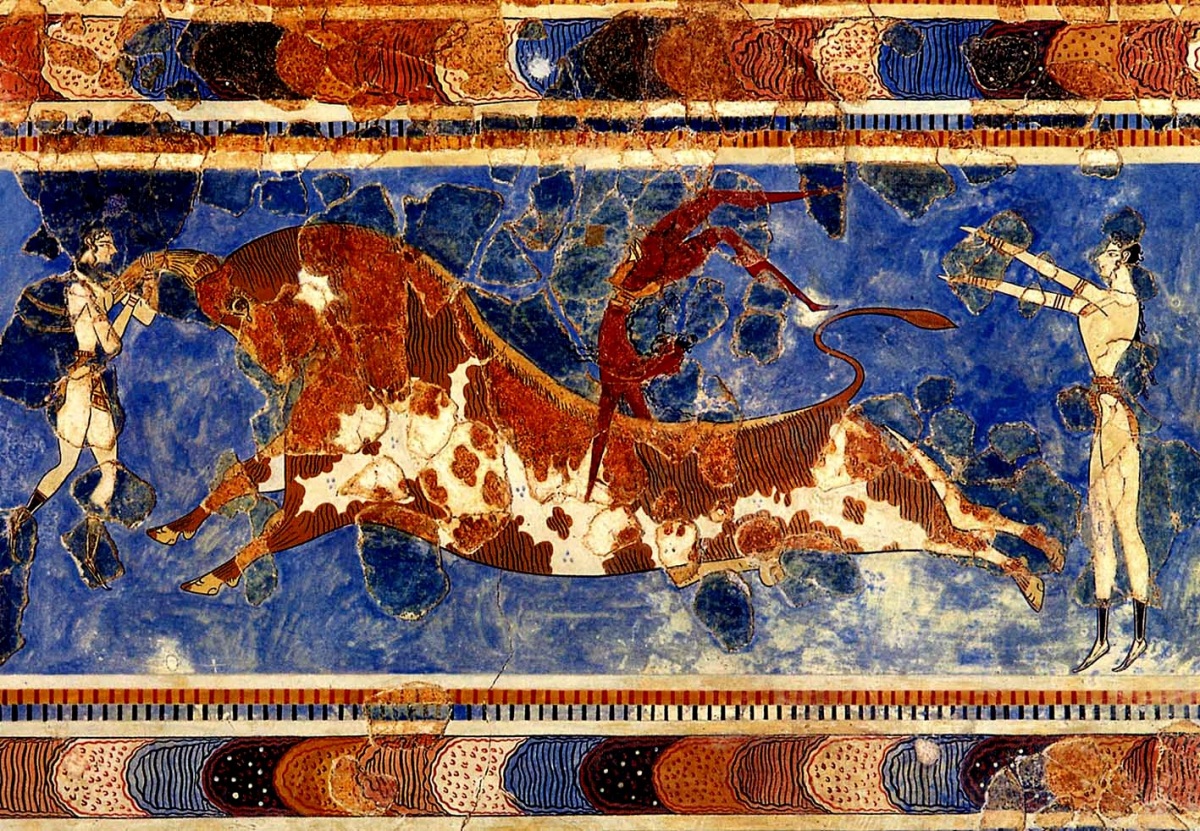 «Таврокатапсия»
[Speaker Notes: Тавроката́псия (ταυροκαθάψια) — ритуальные прыжки через быка, известные по художественным материалам минойской цивилизации.
При раскопках царского дворца в Кноссе были найдены фрески с изображёнными на них так называемыми «играми с быками». Так, на одной из них представлен акробат, хватающий быка за рога и перепрыгивающий через его спину. По-видимому, обряд «игр с быками» представлял собой религиозный ритуал, служивший неотъемлемой частью критского культа быка]
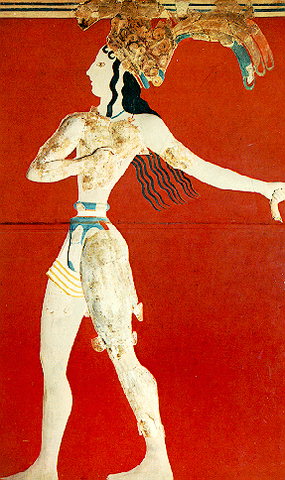 «Царь-жрец»
[Speaker Notes: Во время реставрации фрески аккуратно срезали и собрали буквально по кусочку. Часть восстановили из фрагментов осыпавшихся кусков расписанной штукатурки. Многие из них восстанавливал сам Эванс, причем по своему разумению. Получалось выразительно и красочно, но не всегда достоверно. Так, знаменитый «Принц с лилиями» собран из фрагментов трех фресок. Не исключено, что голова принца вообще женская, судя по специфическому тюрбану. Еще одна фреска «Собиратель шафрана» ранее была изображением обезьянки.]
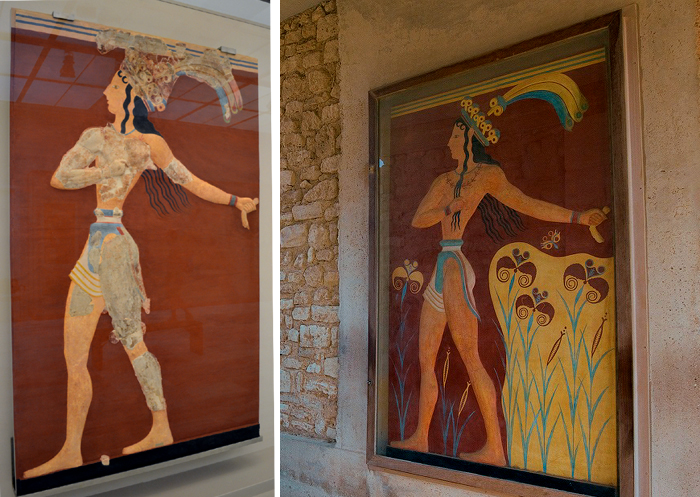 Подлинник – в музее, копия – под открытым небом
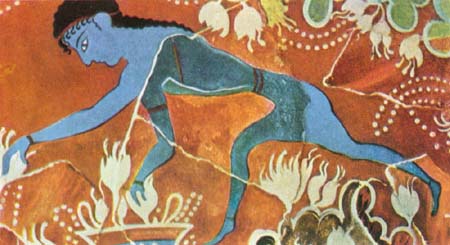 «Собиратель шафрана»
[Speaker Notes: Наиболее ранней фреской в Кносском дворце считается так называемый «Собиратель шафрана» (возможно, 18 или 17 в. до н.э.). До сих пор непонятно, кто на ней изображен - мальчик или ручная обезьянка.
Фреска обнаружена в северо-западной части Кносского дворца, часть ее - на полу во фрагментах. Она изображает ручную голубую обезьяну, собирающую цветки шафрана. Эвансом эта фигура неверно интерпретировалась как изображение мальчика (2).
Рисунок-реконструкция фрески сделана М. Гиллероном. Фреска считается одной из самых ранних Кносского дворца - 1800-1700 гг. до н.э.

Наиболее ранней фреской в Кносском дворце считается так называемый «Собиратель шафрана» (возможно, 18 или 17 в. до н.э). Эта небольшого размера фреска изображает, наверное, мальчика, собирающего белые цветы шафрана и складывающего их в корзину. Но так как от его фигуры сохранился только торс без головы, некоторые исследователи восстанавливают его как обезьяну, ссылаясь на синий цвет его тела. Против этого как будто говорят стройные и тонкие пропорции и украшения, надетые на руки и талию. Но в данном случае интересна не столько тема, сколько стиль изображения. Фигура «собирателя шафрана» представлена в профиль, в сильном и довольно верно переданном движении. Белые цветы и причудливые скалы, на которых они растут, видны не только внизу картины, но и вверху, над головой мальчика. Создается впечатление, что художник изобразил сад, в котором происходит действие, как бы сверху, в плане -- своеобразный прием передачи пространства на плоскости, знакомый и другим искусствам древности. Растения переданы верно, но в то же время стилизованно. Сидорова Н.А. Искусство эгейского мира. -- Москва : Искусство, 1972. С.106. Нанося на красный фон силуэты зелено-голубоватой фигуры и цветов, похожих на былые языки пламени, мастер добивается впечатления движения и гибкости. Проблема анатомически правильной передачи форм тела им не ставится, но зритель об этом и не жалеет.
Здесь вызывает восхищение не только гармония ярких красок, но и переданное художником движение, пусть и за счет деформации фигуры. Можно сказать, что динамика в ущерб форме - одна из самых характерных черт критского искусства, что заметно отличает его от искусства других народов того времени.]
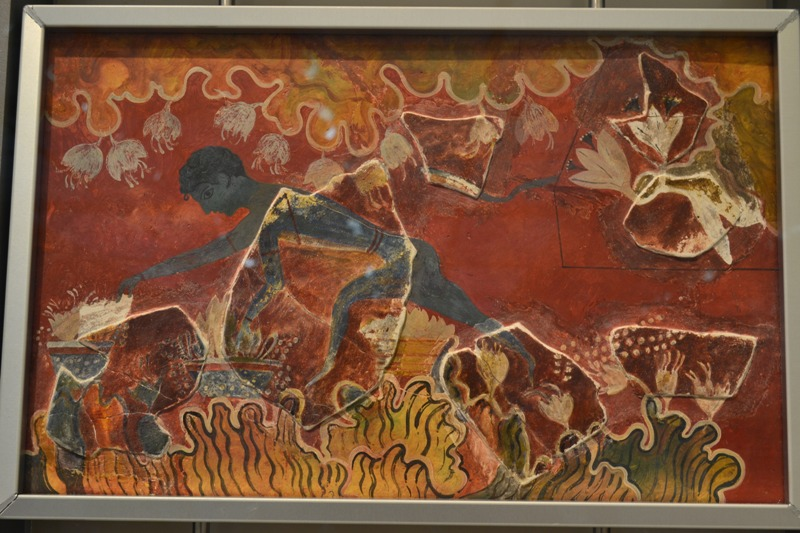 [Speaker Notes: Фреска из Кносского дворца сохранилась не полностью, часть ее была обнаружена на полу во фрагментах. Сначала предполагалось, что шафран собирают мальчики, впоследствии, собрав изображение по крупицам, реставраторы выяснили: процессом занимаются ручные обезьяны.]
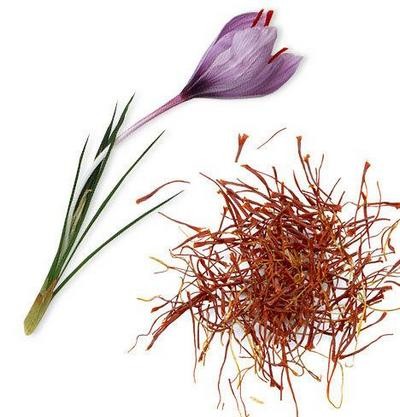 Шафран (или крокус)
[Speaker Notes: Шафра́н — пряность и пищевой краситель оранжевого цвета, получаемый из высушенных рылец цветков шафрана посевного (Crocus sativus). С давних пор считается одной из самых дорогостоящих пряностей (в 2014 году цена одного килограмма пряности иранского происхождения достигала 2 тысяч долларов США), что объясняется трудоёмкостью производства: один цветок даёт всего лишь три рыльца, а для получения килограмма пряности требуется 200 тысяч цветков. До 90 % мирового урожая шафрана собирают в Иране]
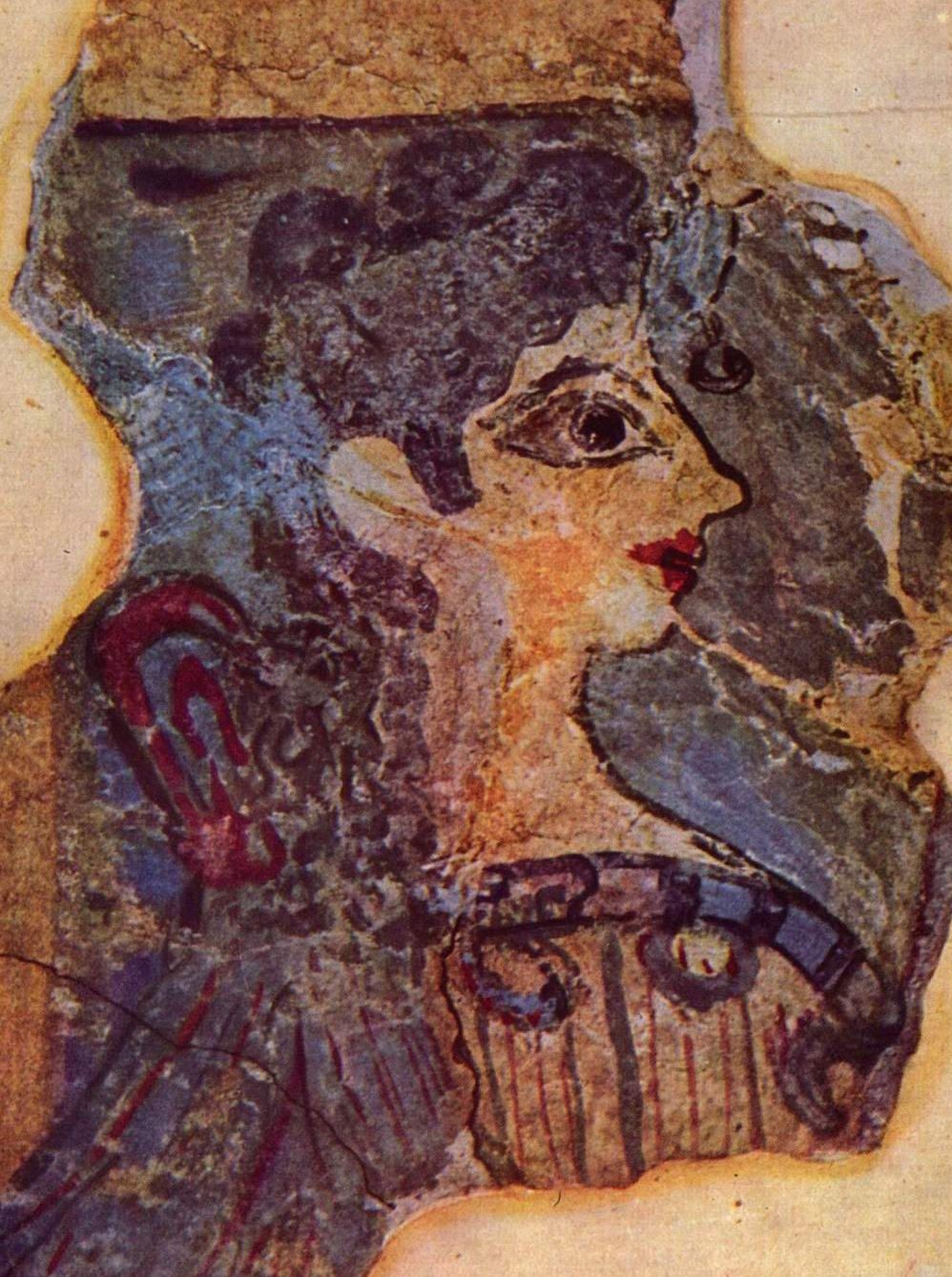 «Парижанка»
[Speaker Notes: Фреска «Парижанка» - лишь малый фрагмент панорамной картины ритуального пира со второго этажа дворца. Участники сидели напротив друг друга с чашами в руках,  фигуры были написаны словно акварелью – с просвечивающим фоном, отсюда критская грация и воздушность. Сохранился лишь образ одной из участниц пира – хрупкая и изысканная девушка написана с нарочитой ассиметрией облика: некрасивое личико с длинным носом неправильной формы и полными губами украшено копной черных кудрей и лучится лукавством, элегантностью и изяществом.  
 
Один из наиболее привлекательных и выразительных образов -- изображение молодой девушки, фрагмент фрески, некогда украшавшей «священный зал» верхнего этажа западного флигеля. Фреска, от которой помимо этого сохранилось еще несколько фрагментов, изображала целое общество, состоящее из девушек и юношей, сидящих на низких сиденьях; поэтому она и «фреска раскладных стульев» или попросту "фреска табуретов". Собравшиеся непринуждённо беседуют, держа в руках серебряные и золотые кубки с высокой ножкой. Эванс определил сюжет, как священный, ритуальный пир.
На лучше всего сохранившемся фрагменте изображена молодая девушка с пикантным курносым носиком и пухлыми красными губами; ее огромные черные глаза нарисованы в фас -- обычный прием, характерный для ранних стадии развития искусства; только в греческой вазописи эпохи расцвета появляется правильное изображение глаза при профильном положении лица. Но в данном случае такой наивный прием придает особое очарование этому образу, который с момента открытия заслужил название «Парижанки». Иссиня-черные волосы девушки вьющимися прядями падают на плечи; открытая на груди узорчатая одежда украшена сзади большим бантом; искусно передана его прозрачная ткань, сквозь которую просвечивает синий фон фрески. Характерный крутой завиток волос над лбом являлся, возможно, признаком принадлежности к высшему классу общества. Эта миниатюрная фреска -- высота фриза равнялась примерно 32 см -- так же полна живого трепета жизни, как и росписи, изображающие растения и животных Сидорова Н.А. Искусство эгейского мира. -- Москва : Искусство, 1972.С. 109..]
«Фреска с табуретами»
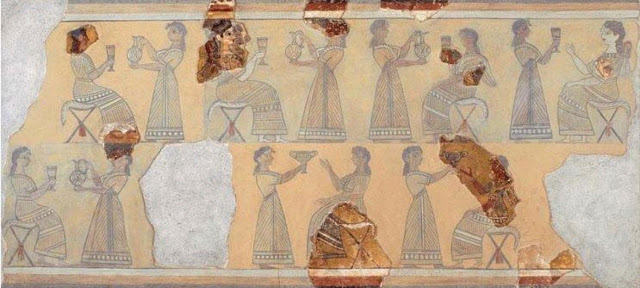 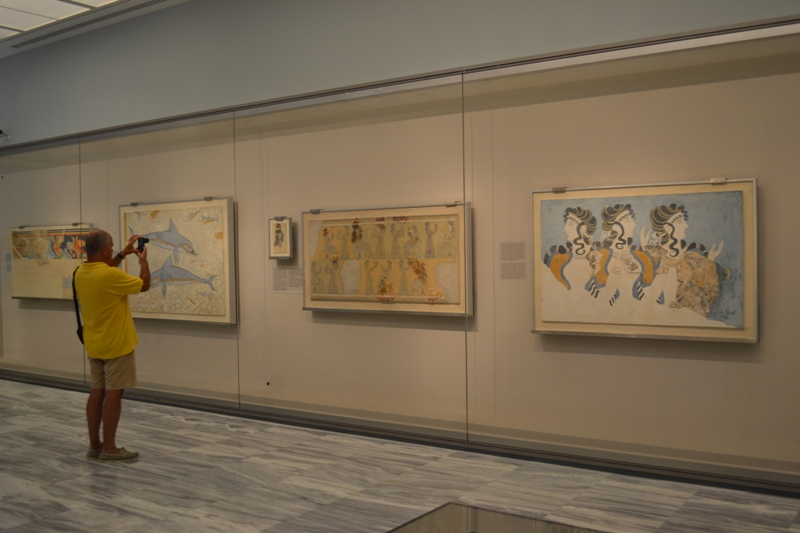 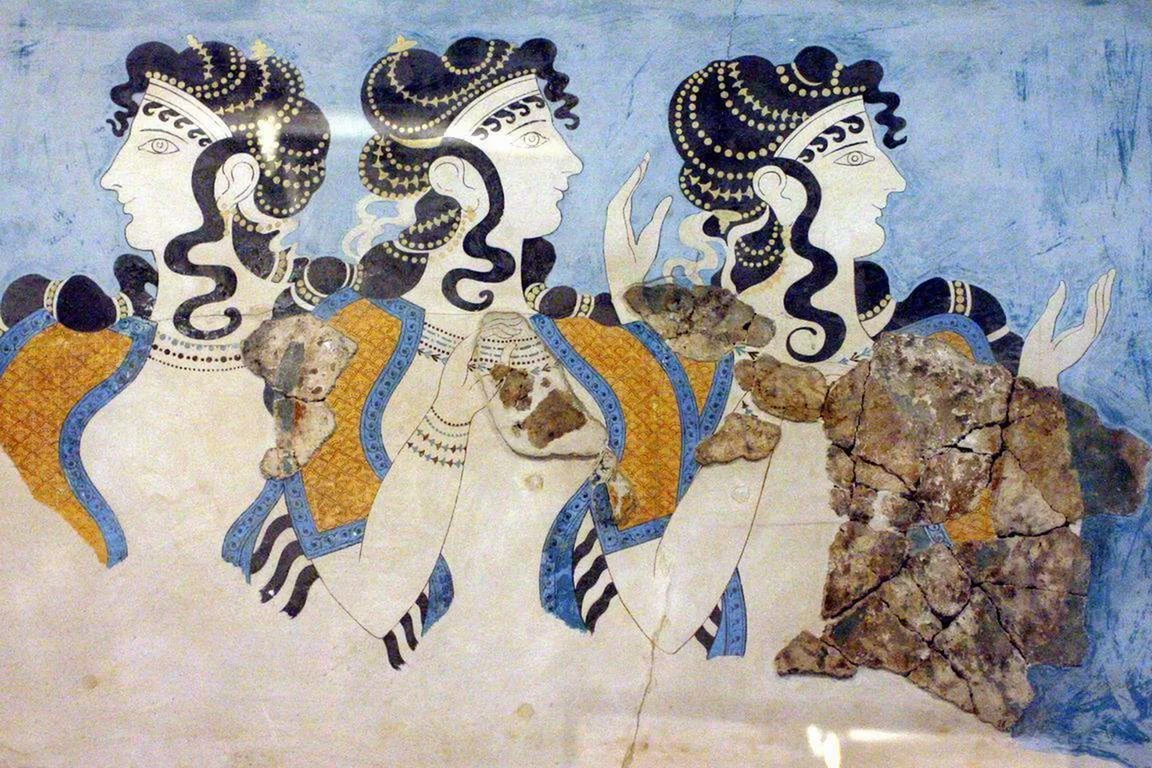 «Дамы в голубом»
[Speaker Notes: .Критские дамы ("Дамы в голубом"), разряженные и оживленные, глядят на какое‑то состязание или церемонию. Лица нарисованы в профиль, а тело в фас. Впрочем, это, быть может, не просто дамы, а жрицы: у них такие же туалеты, как у богинь или жриц со змеями, статуэтки которых были найдены в тайниках Кносского дворца. Но чьи бы ни были эти женские образы, волнующе современной кажется нам их живописная группа, где запечатлена сама жизнь в каком‑то мгновенном аспекте.

Еще более любопытна кносская фреска с «дамами в голубом», как их назвали археологи. На сохранившейся верхней части трех женских фигур лица нарисованы в профиль, глаза и грудь - в фас; женщины одеты в узорные голубые платья с узкими талиями, с открытой грудью и рукавами до локтей, на их головах диадемы и жемчужные нити, которыми перевиты пряди тяжелых черных волос, часть которых падает на спину и грудь, на лбу завитки. Свободно переданы манерные жесты полных украшенных браслетами рук с тонкими пальцами. Лица женщин, к сожалению, не индивидуализированы, зато выразительны и оживлены: перед ними, возможно, развертывалось какое-либо зрелище, скорее всего - религиозная церемония.
Все эти фрески дают представление об облике знатных женщин Крита, о сложности и изысканности культуры обитателей Кносского дворца, позволяя строить предположения о важном значении женщины в критском обществе.]
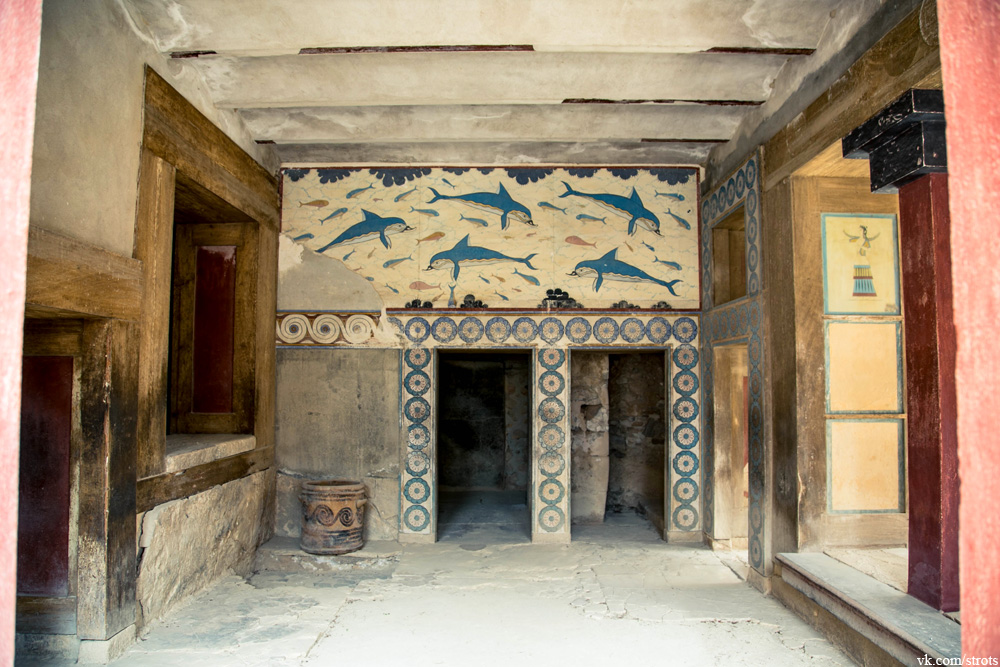 Вход в покои царицы
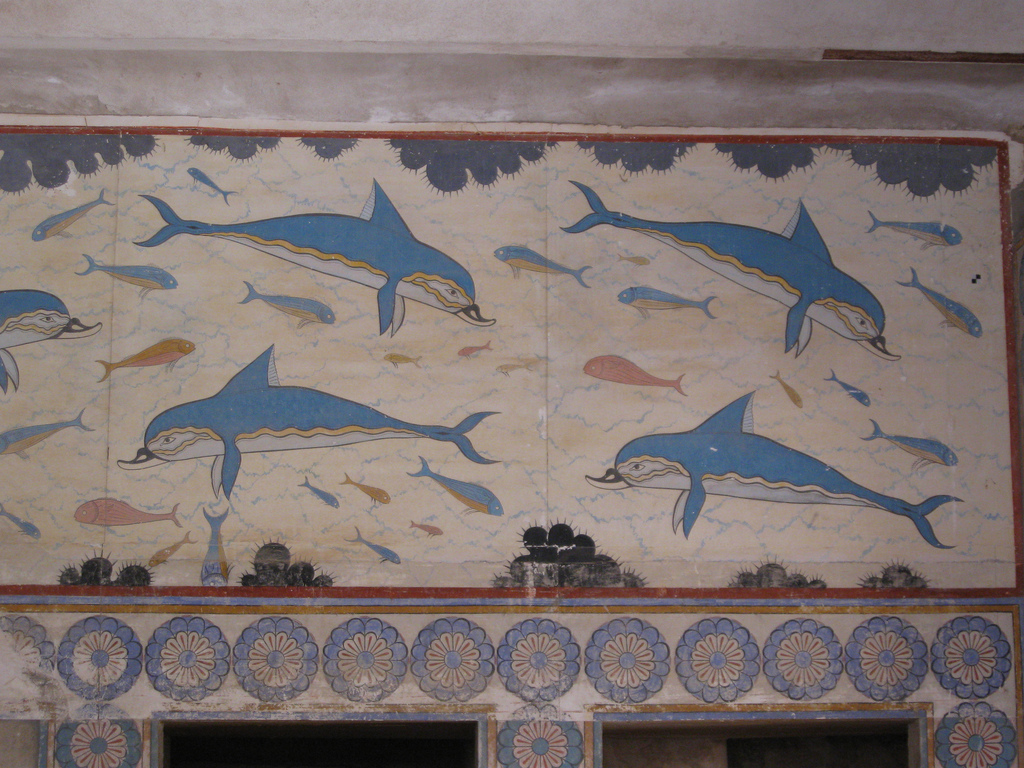 «Дельфины»
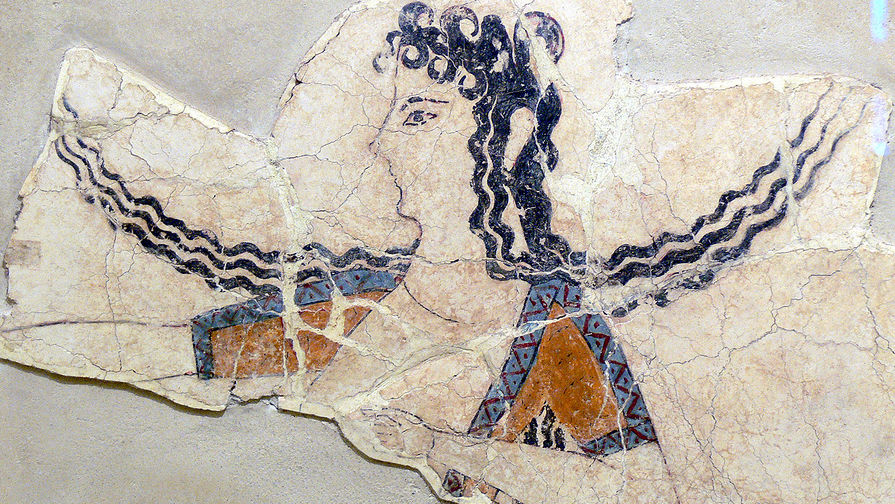 «Танцующая девушка»
[Speaker Notes: Фреска из "мегарона царицы" Кносского дворца украшала пилястру восточной многопроемной двери.
Волосы девушки развеваются во время движений в танце. Она одета в куртку с короткими рукавами, украшенную вышивкой.
В самом мегароне размещена реставрированная копия фрески, где реконструированы остальные части росписи, в том числе юбка и правая рука.]
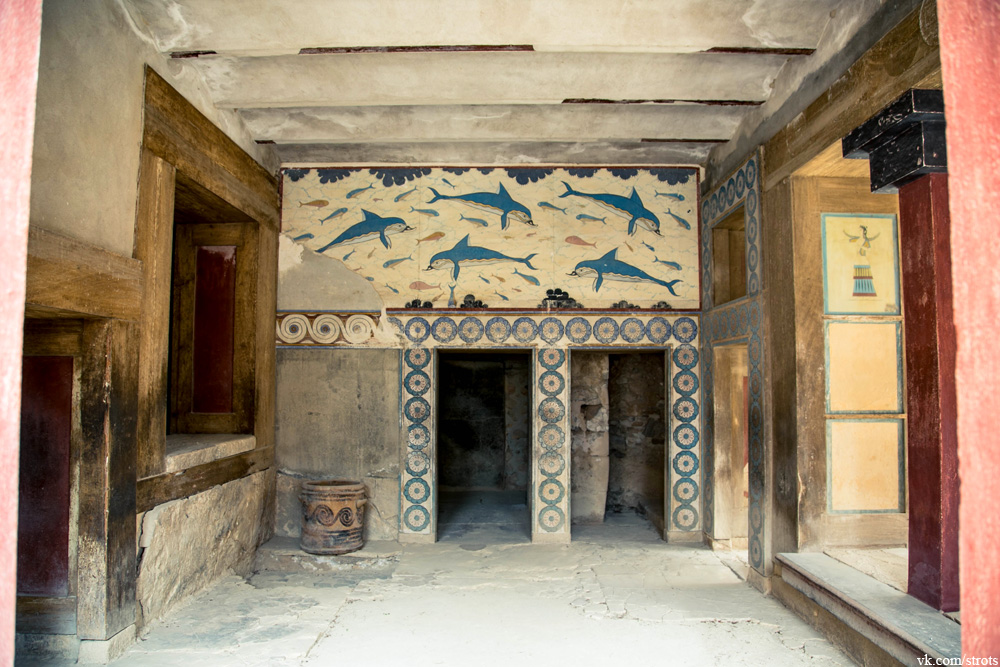 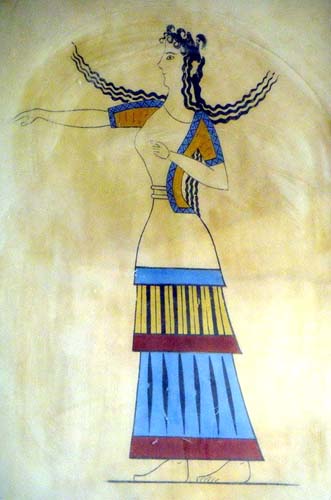 Копия «Танцующей девушки»
«Грифон»
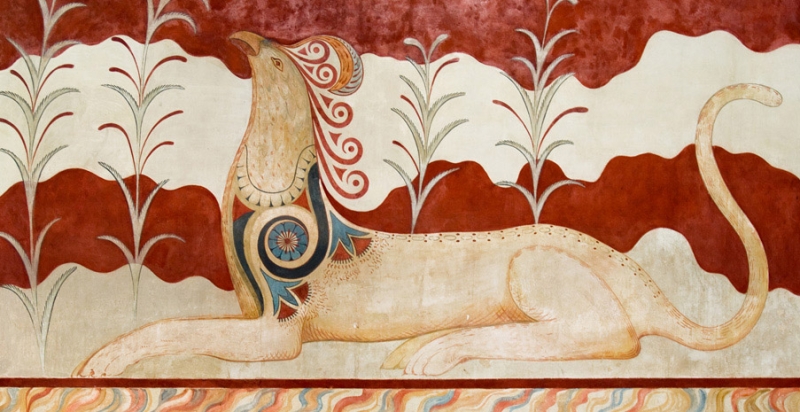 Керамика
Керамика Крита (минойская керамика) очень разнообразна, но мы рассмотрим несколько самых известных стилей
Самая ранняя критская  вазопись называлась «Камарес», ее делали в раннедворцовый период (2000-1700 лет до н.э.)
Особенности: линейный орнамент, который наносился на матовую основу чёрного цвета белой, оранжевой или красной краской.
Орнамент (лат. ornamentum — украшение) — узор, основанный на повторе и чередовании составляющих его элементов
1. Стиль «Камарес»
Археологический  музей Ираклиона
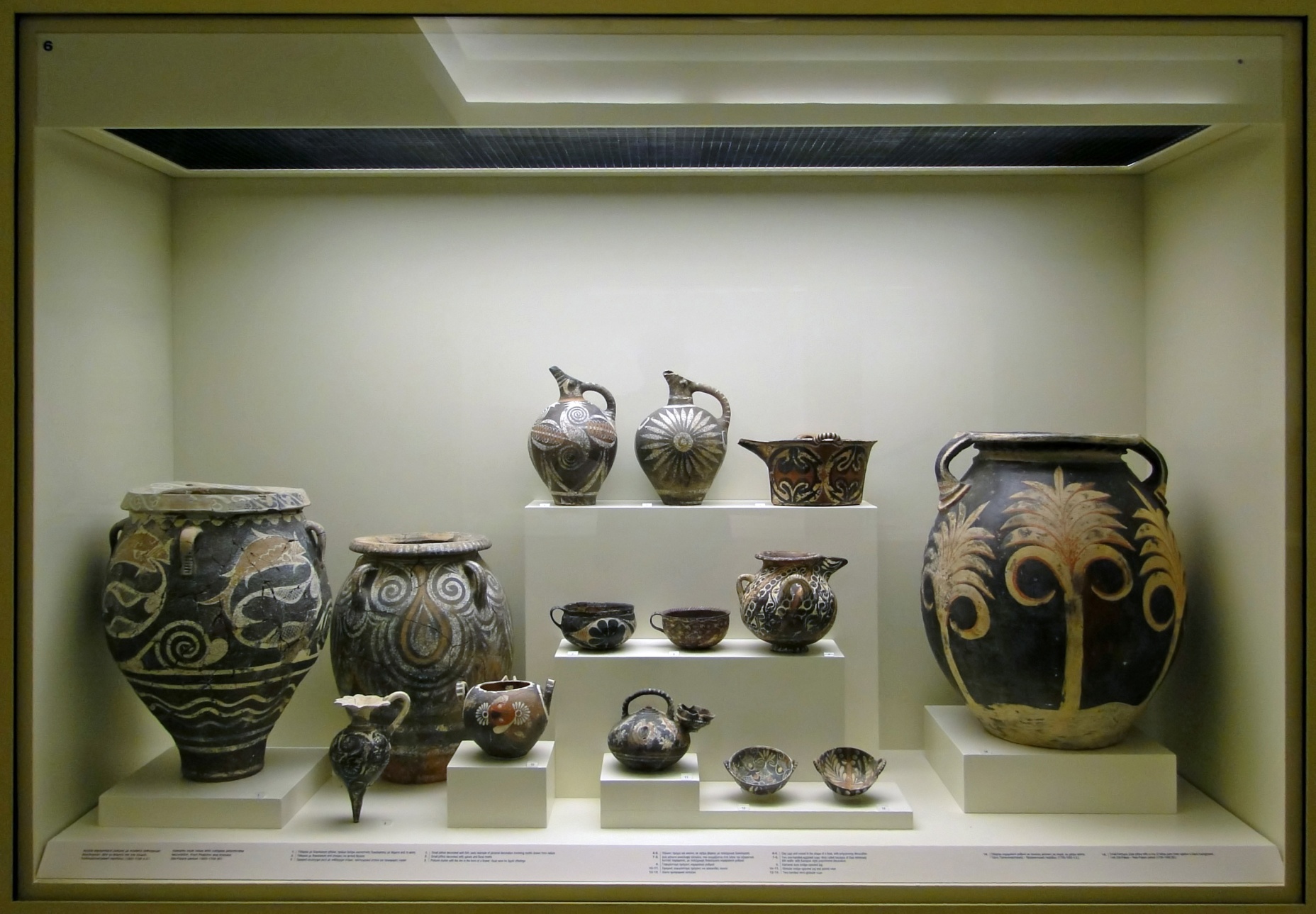 Археологический  музей Ираклиона
Вазы в стиле «камарес»
[Speaker Notes: Делали ее на гончарном круге, до обжига покрывали глазурью-шликером, содержащей железо. При высокой температуре железосодержащий слой "запекался" и темнел. Остальные краски тоже содержали железо, но для того, чтобы добиться полихромности, керамику обжигали в три приема, с разными режимами обжига.]
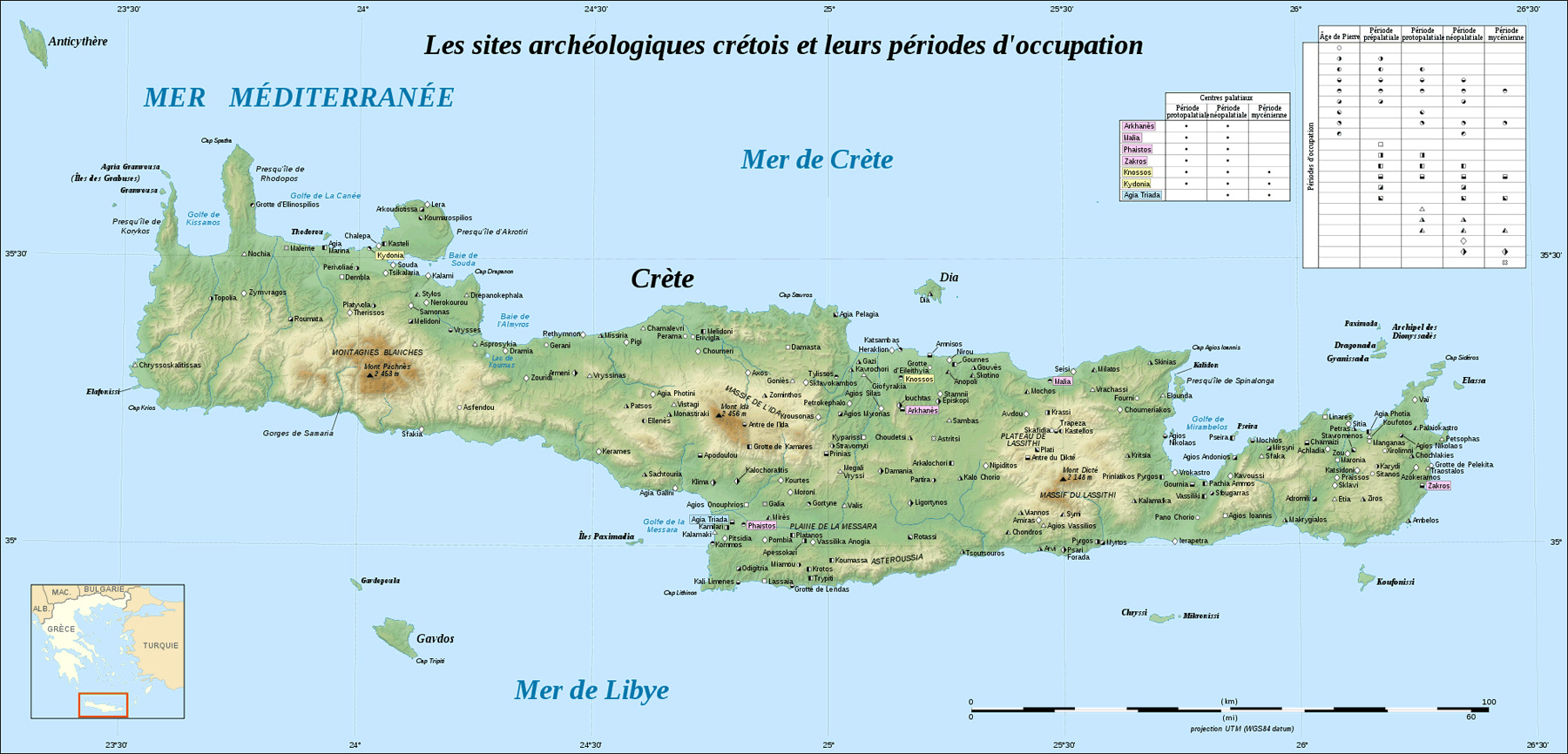 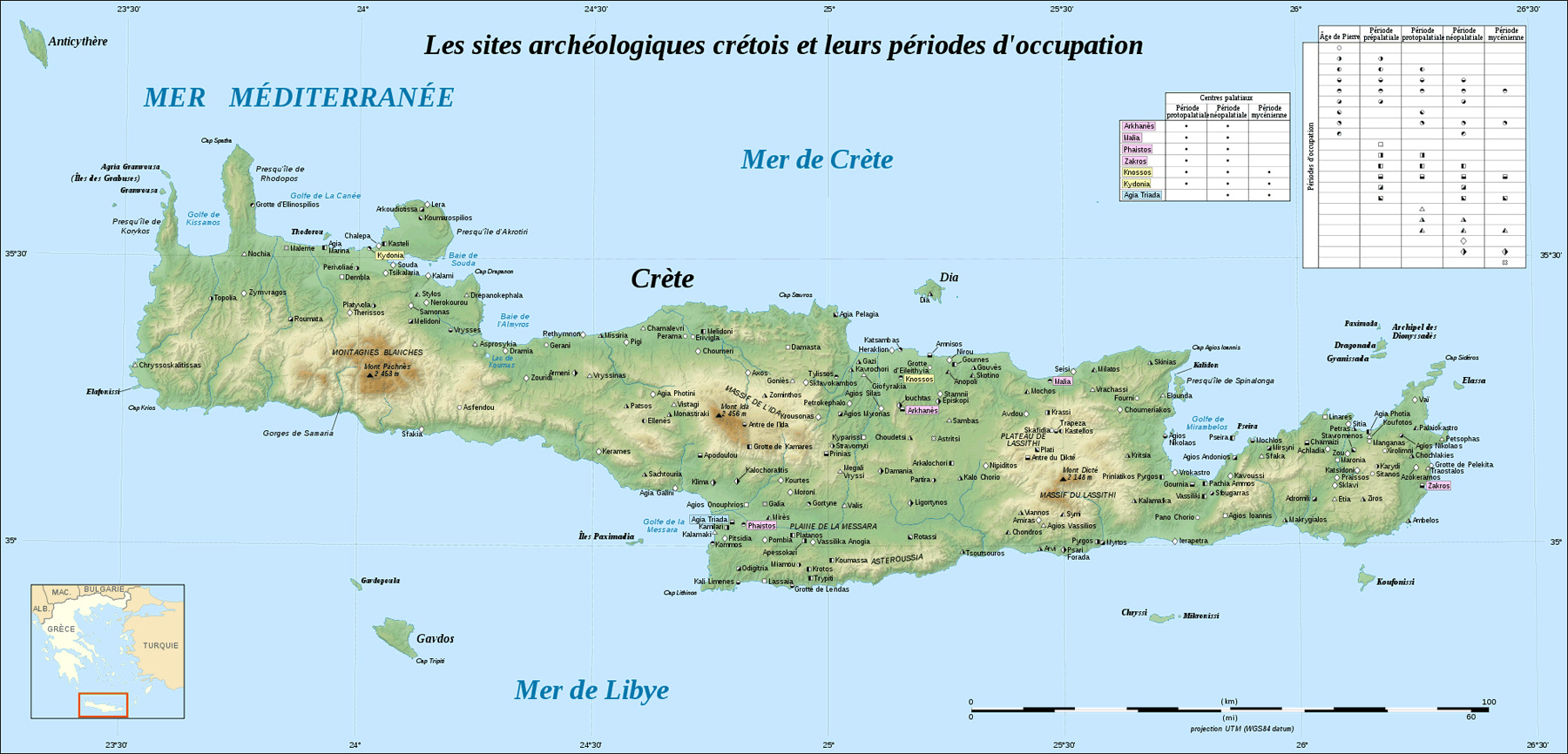 Камарес – поселение на склонах горы Ида, в пещере рядом была найдена керамика
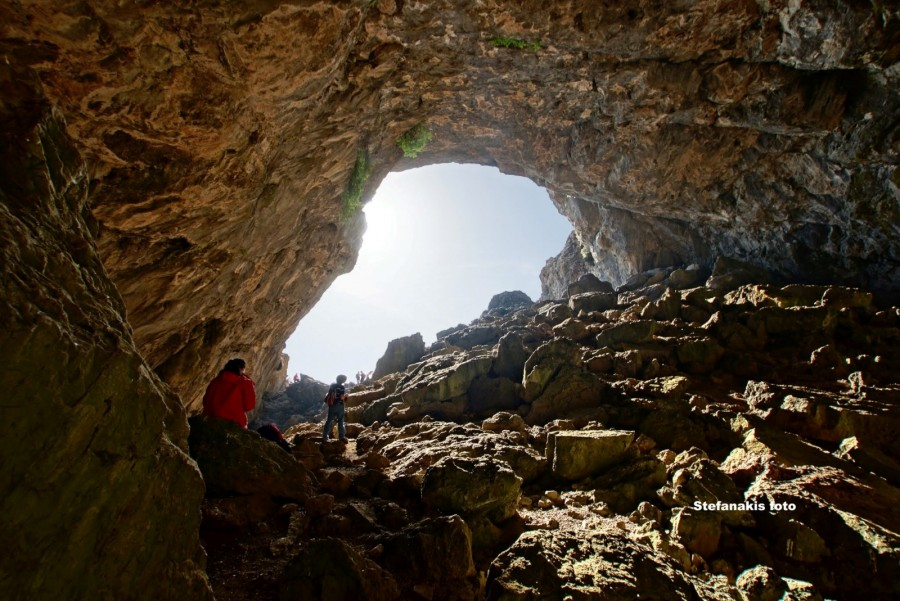 Пещера Камарес
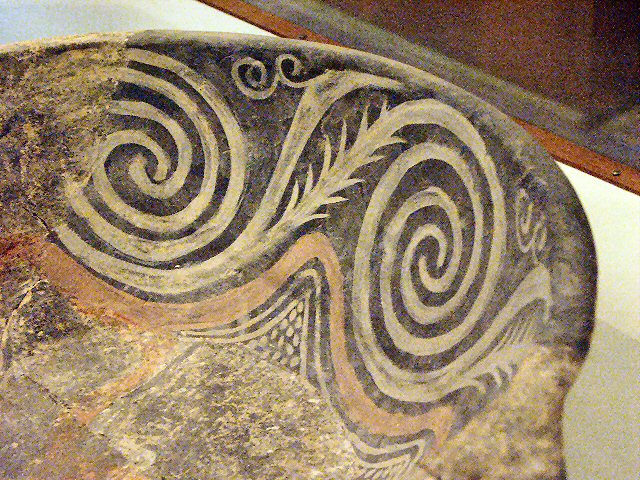 Мотив спирали
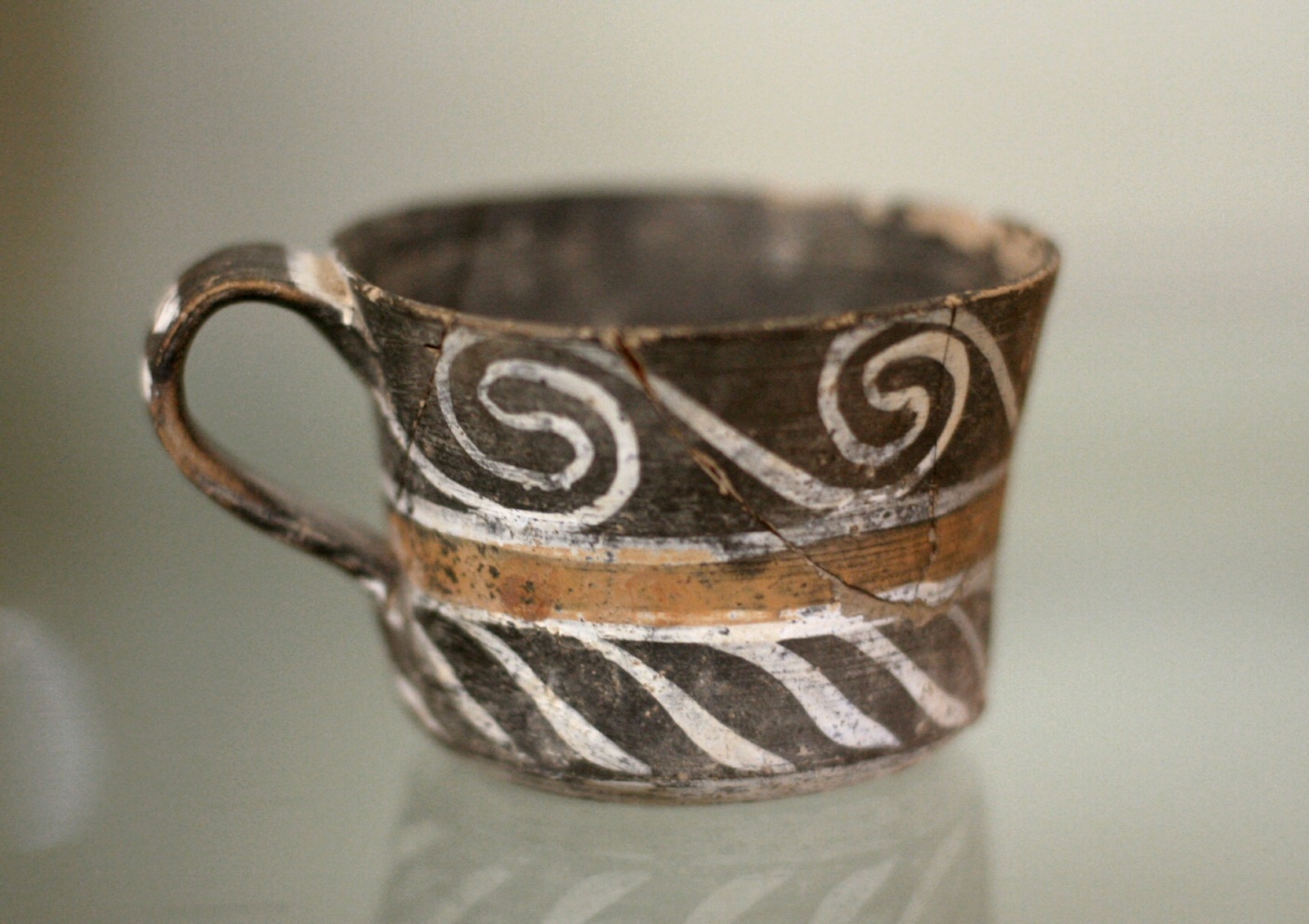 Наклон в одном направлении – иллюзия вечного движения
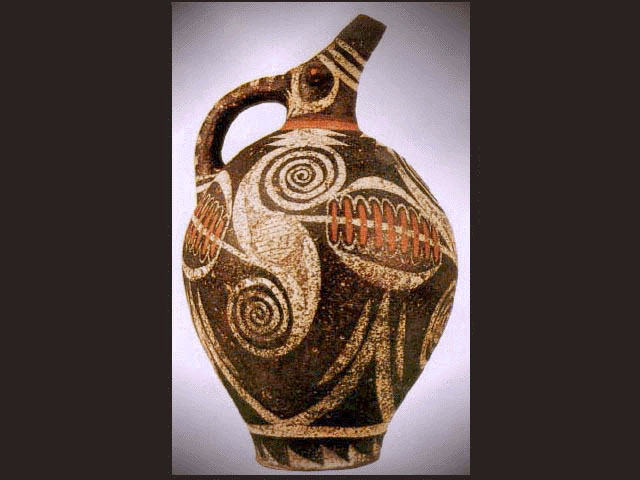 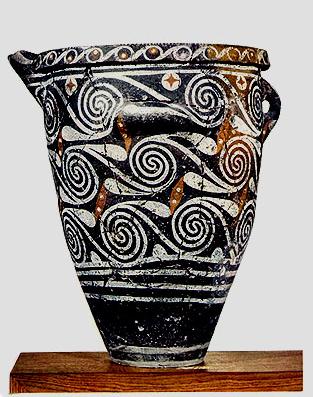 Вазы в стиле «камарес»
Бег морских волн
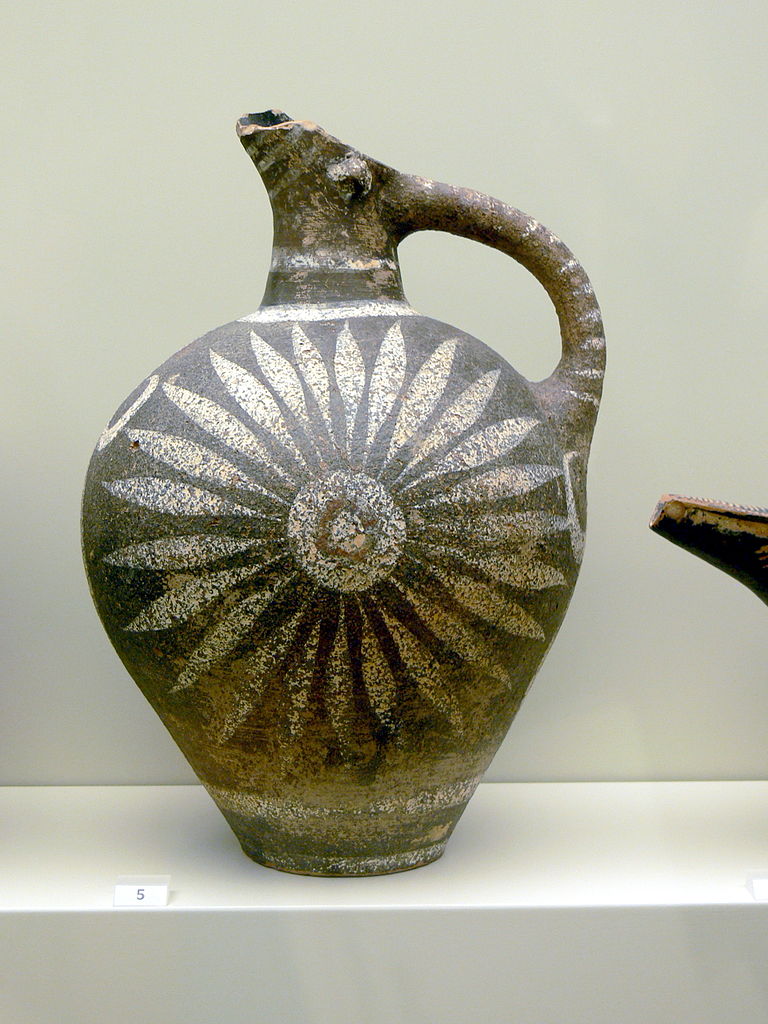 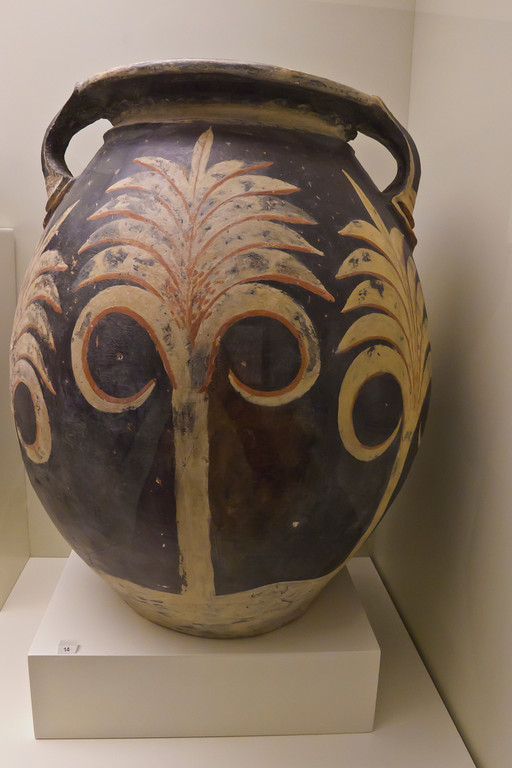 Большинство мотивов мастера стиля «камарес» заимствуют из растительного царства
Пальметта
Солнце
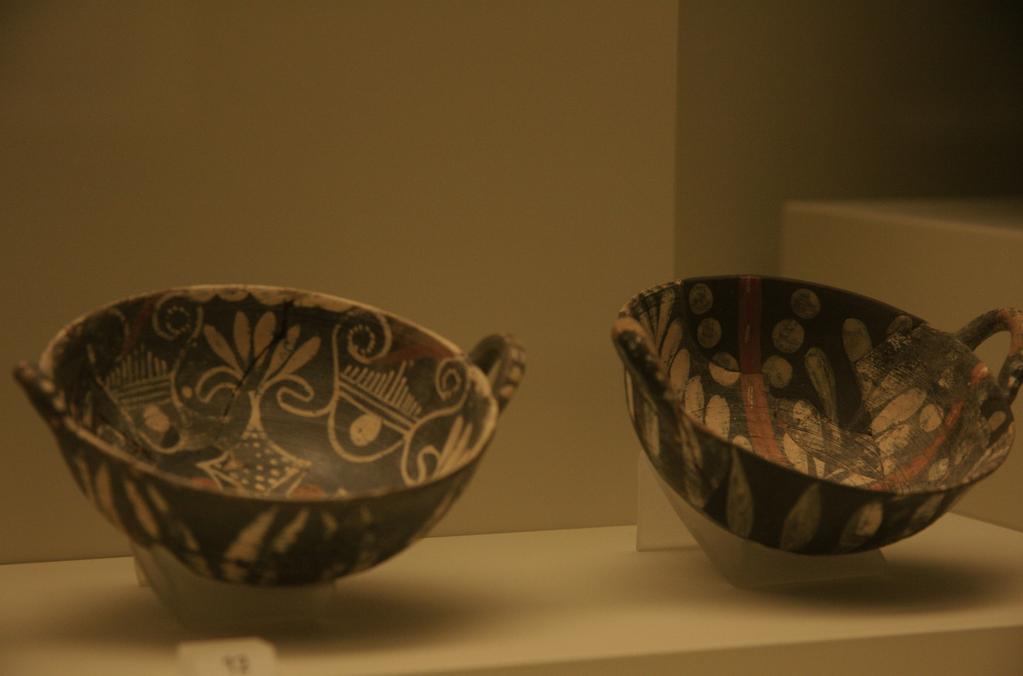 Маленькие чашечки стиля «камарес»  - "яичная скорлупа"
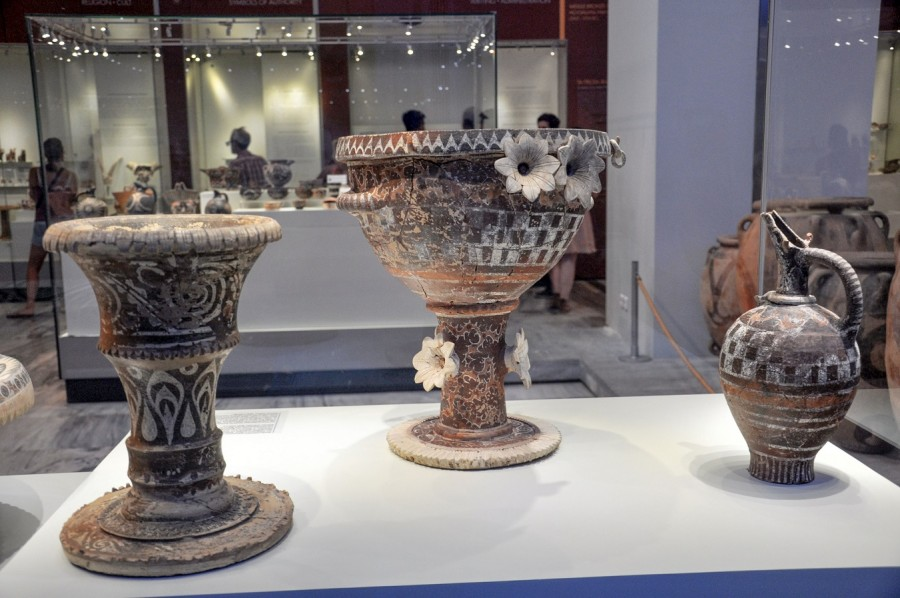 Посуда «Камарес» для пиров
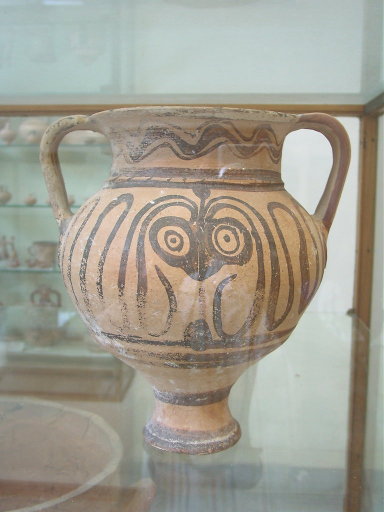 2. «Морской стиль»
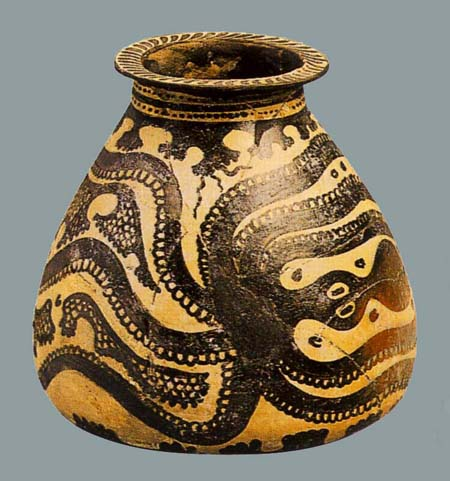 С 1650-х годов до н. э. керамика изменяется – появляется морской стиль – очень красивая роспись темным на светлом фоне в виде осьминогов, раковин, моллюсков и рыб.
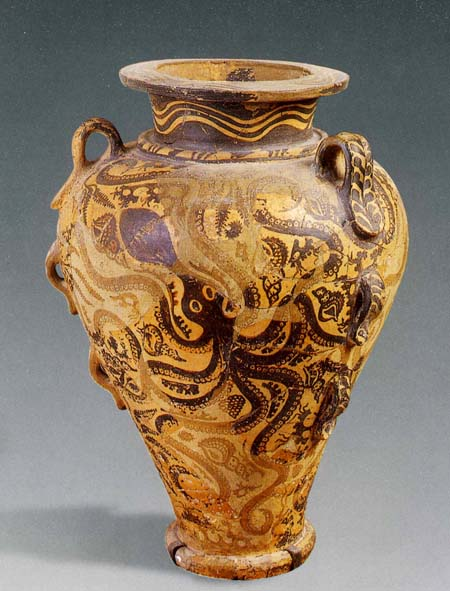 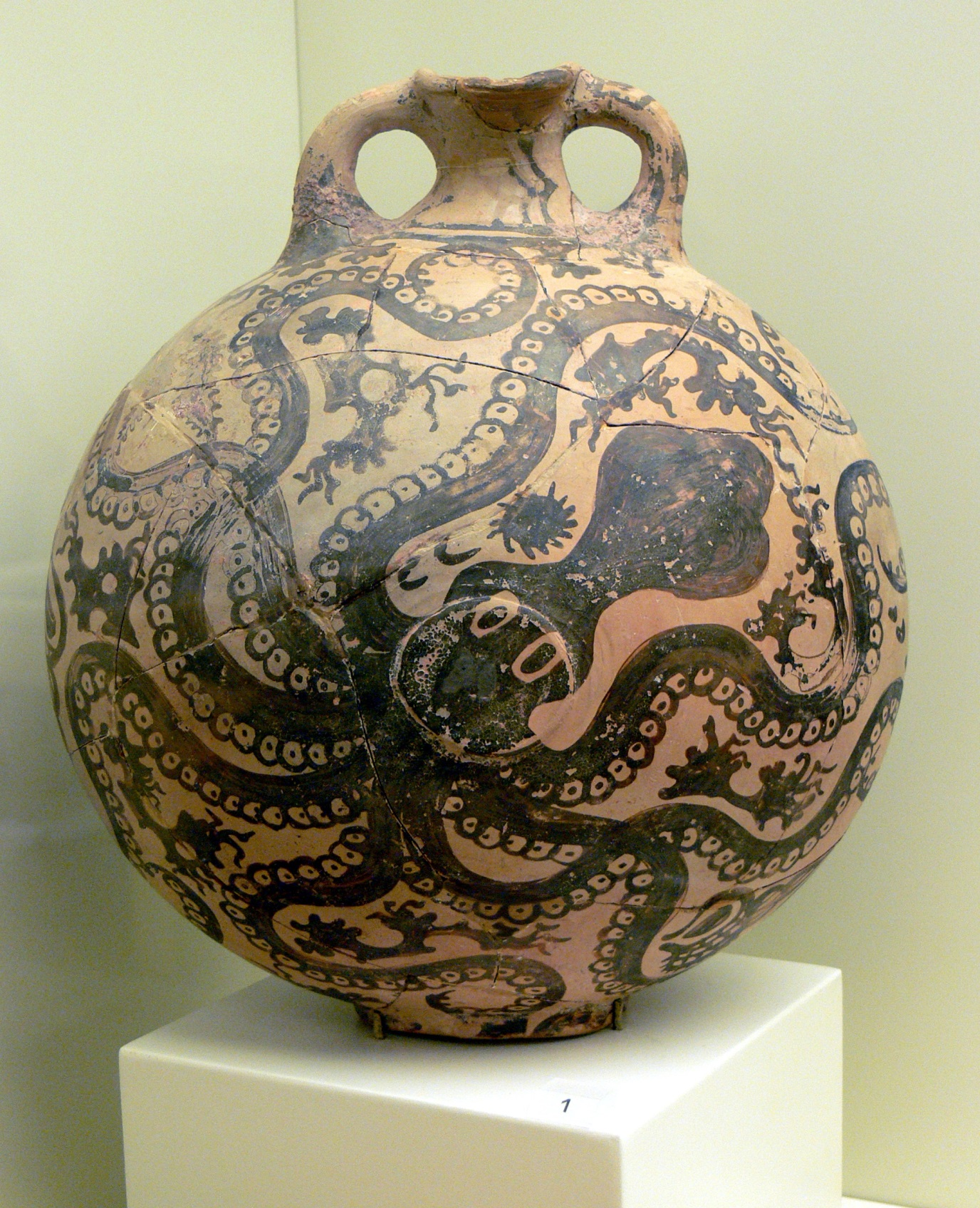 Ваза с осьминогом из Гурнии
Тесная связь росписи с формой сосуда — 
признак высокого мастерства вазописца
[Speaker Notes: Если на него долго смотреть, кажется, что он шевелит щупальцами.

В росписях начала позднеминойского периода (16 в. до н.э.) преобладают рыбы, раковины наутилусов, морские звезды и т. п. Одним из шедевров критской керамики является ваза с осьминогом из Гурнии. У этой вазы несколько расплывчатая, словно текучая форма, всецело подчиненная росписи, изображающей большого осьминога; его эластичные щупалъцы, мускулистое тело и горящие глаза переданы поразительно достоверно; вокруг него — водоросли и кораллы.]
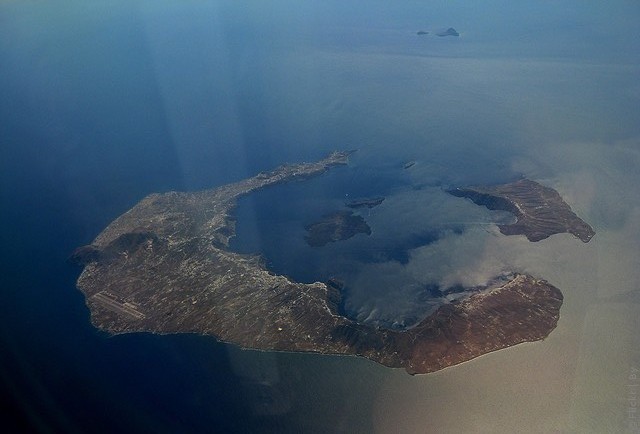 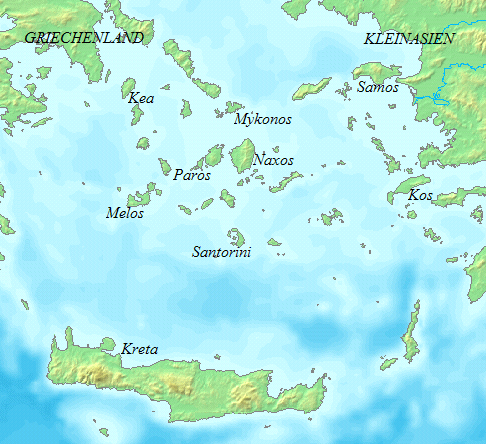 Извержение вулкана на острове Фера (15 в. до н. э.)
Это спровоцировало гибель Критской цивилизации и ее запустение на много лет.
 Центр перемещается в Микены
Напоминаю, что Артур Эванс открыл миру искусство Крита в 1900 году
В это время в Европе и США расцветает стиль МОДЕРН, для которого очень характерен отказ от прямых линий  и углов  в пользу линий более плавных и изогнутых, любовь к растительным орнаментам
Искусство древних цивилизаций, и особенно Крита, оказало на этот стиль заметное влияние
Влияние критского искусства
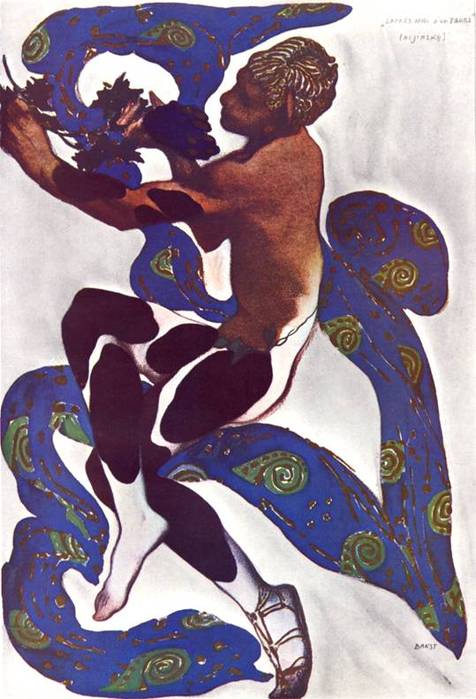 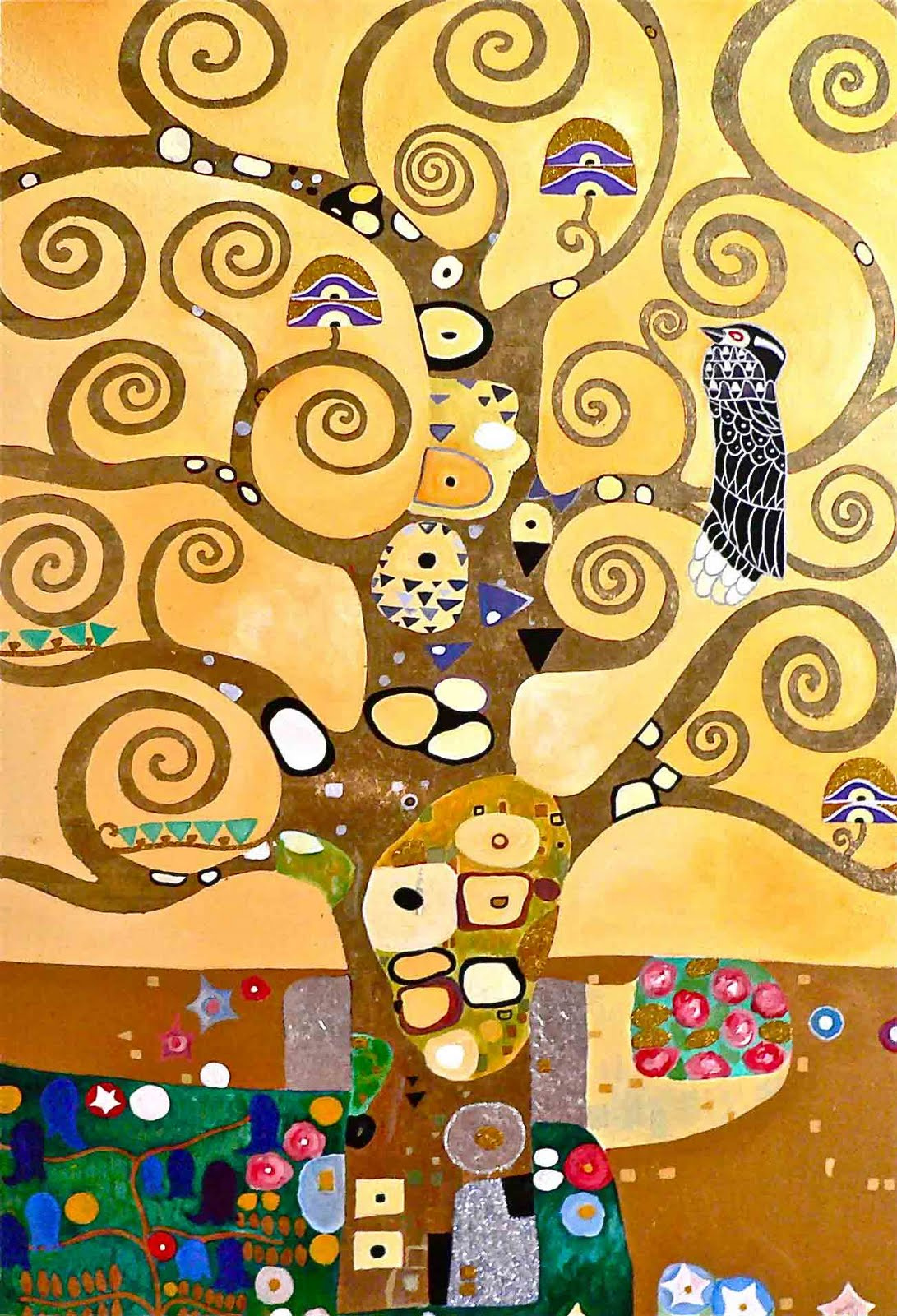 Посмотрите на произведения художников   Густава Климта и Льва Бакста, в произведениях которых оживает искусство Древнего Крита
Климт «Стоклед фриз. Древо», 1909
Бакст Эскиз костюма Фавна, 1911
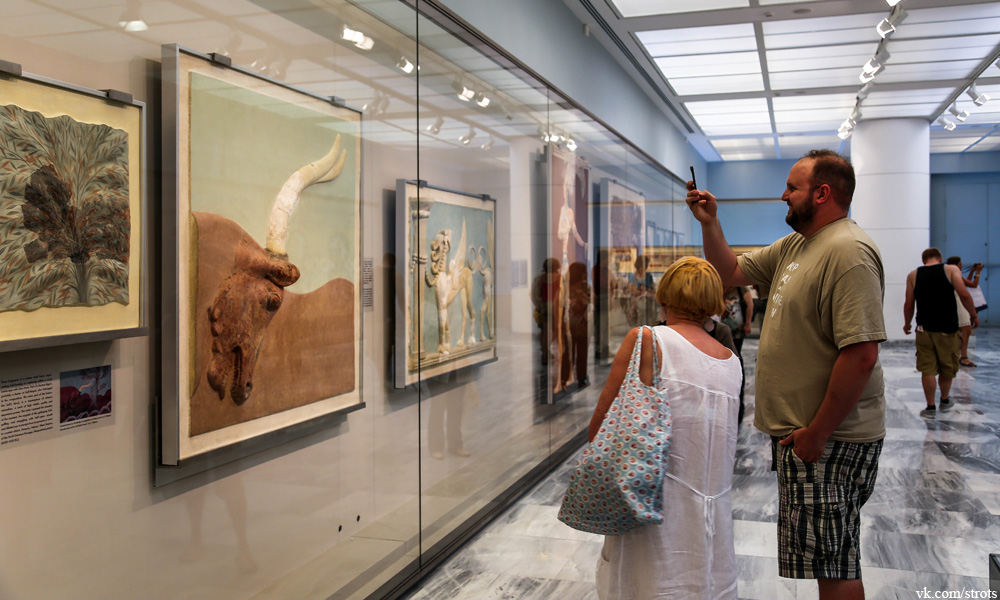